University of Baghdad
College of Education Ibn Rushd for Humanities
 
Presentation in sociolinguistics &the scope of sociolinguistics

 
supervised by
 Asst. prof  Dr.Baida'a Abbas Al-zubaidy
Introduction
Any discussion of the relationship between language and society, or of the various functions of language in society, should begin with some attempt to define each of these terms. Let us say that A society is any group of people who are drawn together for A certain purpose or purpose. 'Society' is therefore A very comprehensive concept. We may attempt an equally comprehensive definition of language: A language is what the members of A particular society speak. However, speech in almost any society may take many very different forms, and just what forms we should choose to discuss when we attempt to describe the language of A society may prove to be A contentious issue.
Sociolinguistics is “a branch of linguistics which studies all aspects of the relationship between language and society. Sociolinguists study such matters as the linguistic identity of social groups, social attitudes to language, standard and nonstandard forms of language, the patterns and needs of national language use, social varieties and levels of language, the social basis of multilingualism, and so on” (Wardhaugh, 2010, P.11).
Definition of Sociolinguistics
Sociolinguistics is the study of our everyday lives – how language works in our casual conversations and the media we are exposed to, and the presence of societal norms, policies, and laws that address language. (Wardhaugh, 2015, P.1). 
Sociolinguistics: an orientation to the study of language that stresses the inter-relationship between language and social life, rather than focusing narrowly on language structure. Sociolinguistics highlights the communicative competence of speakers, the choices open to them, and how they tailor language to different functions and interactional ends. Sociolinguistics stresses the variation inherent in a language, as speakers of different backgrounds use language not just for the communication of information but to express (and also to create) an individual and/or group identity. (Hudson, 1996)
History of Sociolinguistics
During the past four and a half decades, studies of the relations between language and society have integrated to form the field of academic research known as sociolinguistics. In 1952 the late haver C. Currie published a paper, first drafted in 1949, entitled “projection of sociolinguistics: the relationship of speech to social status”.
Sociolinguistics until the early 1960s, was largely a result of William Labov’s work in America, and peter trudgill’s in Britain, and it developed into a recognized branch of linguistics. Labov was one of the first linguists to turn his attention away from rural, to urban, subjects, in an attempt to analyze the contemporary features of American speech. Before then there had been a long tradition of studying dialects, usually in remote rural areas, as part of language surveys, but with an agenda largely dictated by concerns to record and preserve historical features of the language. This kind of dialectology was inherently conservative and was part of larger, comparative language studies pursued under the discipline of philology.
Sociology
The sociology of language studies how the use of certain types of language affects society. Many sociologists who study the sociology of language also study sociolinguistics, which is the study of how society impacts language.
Sociology of language is the study of how language impacts society. Sociologists in this field study language in social structures, social identities, socialization, and how language plays a factor in inequalities, discrimination, and accessibility to resources. It is common for sociologists who study language to compare various identity groups and how they acquire, use, and experience language. For example, a sociologist may compare languages across various socioeconomic classes or among ethnic and racial identities. (Hudson,  1996)
Sociolinguistics and the Sociology of Language
Hudson (1996, p. 4) has described the difference as follows: sociolinguistics is ‘the study of language about society,’  implying intentionally that sociolinguistics is part of the study of language. The sociology of language is ‘the study of society about language.’. For the former, society is the object of study, whereas, for the latter, language is the object of study. In other words, sociolinguistics studies language and how it varies based on the user's sociological background, such as gender, ethnicity, and socioeconomic class. On the other hand, the sociology of language (also known as macrosociolinguistics) studies society and how it is impacted by language. The sociology of language seeks to understand the way that social dynamics are affected by individual and group language use.
Some investigators introduce a distinction between sociolinguistics ( microsociolinguistics) and the sociology of language (macro-sociolinguistics). In this distinction, sociolinguistics is concerned with investigating the relationships between language and society with the goal being a better understanding of the structure of language and of how languages function in communication; the equivalent goal in the sociology of language is trying to discover how social structure can be better understood through the study of language.
A historical overview
Hudson(1996) mentions the development of sociolinguistic aspects. His book "an introduction to sociolinguistics" covers a broad range of topics related to language variation and change, and includes historical information about the development of sociolinguistic theory. Sociolinguistics and sociology of language emerged as interdisciplinary fields that study the relationship between language and society. Here is a brief historical overview of their development:
 The 1960s: sociolinguistics emerged as a field of study, primarily through the work of William Labov. He developed a quantitative method to study language variation and change, focusing on social factors such as class, gender, and ethnicity.
 The 1970s: the field of sociology of language developed in response to sociolinguistics’ narrow focus on language variation. Key figures in this field include Joshua Fishman, who introduced the concept of language maintenance and shift, and Dell Hymes, who developed the concept of communicative competence.
 The 1980s: the field of discourse analysis emerged as a subfield of sociolinguistics, focusing on the study of language use in context. Key figures include Erving Goffman, who introduced the concept of face, and Emanuel Scheglof, who developed conversation analysis.
 The 1990s: sociolinguistics expanded its scope to include the study of language and globalization, language and identity, and language and power. Key figures include Deborah Tannen, who studied gender and language, and Pierre Bourdieu, who introduced the concept of linguistic capital.
 The 2000s: the field of language policy and planning emerged as a subfield of the sociology of language, focusing on the study of language policies and their impact on social, political, and economic outcomes. Key figures include bernard Spolsky and Elana Shohamy.
Importance of Sociolinguistics and Sociology
Both Hudson (1996) and Wardhaugh (2010) emphasize the importance of sociolinguistics and sociology of language as fields of study that provide valuable insights into the relationship between language and society. According to Hudson (1996), language is a fundamental aspect of human social interaction, and understanding how it is used in different contexts is crucial for understanding the dynamics of social groups and how they interact with each other. Sociolinguistics, he argues, provides a way of examining how language use is shaped by social factors such as age, gender, social class, ethnicity, and culture.
Wardhaugh (2010) similarly emphasizes the importance of sociolinguistics and sociology of language as tools for understanding the complex ways in which language reflects and shapes social structures and power relations. Language, he argues, is not only a means of communication, but also a means of establishing and maintaining social hierarchies, and understanding these dynamics is essential for addressing issues of inequality and discrimination. Both Hudson and Wardhaugh also highlight the practical applications of sociolinguistics and the sociology of language research. For example, Hudson notes that sociolinguistics can help inform language teaching and language policy decisions, while Wardhaugh notes that sociolinguistics can help identify and address issues of language-based discrimination in areas such as education, employment, and healthcare.
 Overall, both Hudson and Wardhaugh emphasize that sociolinguistics and sociology of language are important fields of study that provide valuable insights into the relationship between language and society, and that have practical applications for addressing social issues and promoting social justice.
Methodology of Sociolinguistics and Sociology
Both Hudson (1996) and Wardhaugh (2015) emphasize the importance of studying language in its social context and the complex ways in which language is intertwined with social structures and relations. While sociolinguistics and the sociology of language have different foci and methodologies, both fields highlight the need for interdisciplinary approaches and attention to the social and cultural dimensions of language use. Both sociolinguistics and sociology of language use both qualitative and quantitative research methods, but the balance and emphasis on each method can differ depending on the specific research questions and goals of the study.
Hudson (1996) describes sociolinguistic research as primarily empirical and data-driven and notes that sociolinguistic studies often use quantitative methods such as surveys, questionnaires, and statistical analyses to measure linguistic variation and identify correlations between linguistic features and social factors. However, he also notes that sociolinguistic research can also make use of qualitative methods such as interviews, ethnography, and discourse analysis to provide a more detailed understanding of the social and cultural context of language use.
 Similarly, Wardhaugh (2015) notes that the sociology of language uses a range of research methods, including both quantitative and qualitative approaches. He highlights the importance of qualitative methods such as ethnography and discourse analysis in understanding the social and cultural dimensions of language use and notes that quantitative methods such as surveys and statistical analyses are often used to measure language attitudes and identify patterns of language use across different social groups.
Mixed Methods
Sociolinguistics and sociology of language tend to prioritize the use of mixed methods approaches that combine qualitative and quantitative methods to provide a more nuanced understanding of language and its relationship to social structures and relations. For example, a sociolinguistic study of language variation across different social classes might use both surveys to collect quantitative data on linguistic features and ethnography to provide qualitative data on the social and cultural context of language use. Overall, while sociolinguistics and sociology of language may differ in their specific research methods and approaches, both fields recognize the importance of combining qualitative and quantitative methods to provide a comprehensive understanding of language in its social context.
Challenges within sociolinguistics and sociology
Sociolinguistics and the sociology of language are both dynamic fields that have evolved and as such, they are not without challenges and debates. Here are some of the prominent challenges and debates in these fields, drawing from Hudson (1996) and Wardhaugh (2015):
Descriptive vs. Prescriptive approaches: one of the key challenges in the study of language is the tension between descriptive and prescriptive approaches. Descriptive linguistics aims to describe language as it is used in everyday life without making value judgments about it, whereas prescriptive linguistics seeks to establish norms for “correct” language usage. The challenge is to balance these approaches and recognize their validity, as they serve different purposes.
 Language and power: language is not neutral; it is embedded in social structures and reflects power relationships. The sociology of language aims to examine how language is used to maintain or challenge power relationships in society. However, the challenge is to recognize that language is not the only factor in power relationships and that other factors such as race, class, gender, and sexuality also play a role.
Language and social inequality: there is a growing concern in sociolinguistics about the role of language in perpetuating social inequality and discrimination. This challenge involves examining how language use can reinforce existing power structures and how language policies can address these inequalities.

 Language variation: language is a complex and dynamic system that varies across time, space, and social groups. The challenge is to understand and account for this variation in language use and to recognize that there is no “correct” or “standard” way of speaking.

 Multilingualism: many societies are multilingual, which challenges language policy and planning. The challenge is to develop policies that promote multilingualism while recognizing the importance of dominant languages for social and economic mobility.
Sociolinguistics Practical Applications
Sociolinguistics and sociology of language research have numerous practical applications in fields such as language policy and planning, language education, and language interpretation and translation.
One important application of sociolinguistics is in language policy and planning: sociolinguistic research can help policymakers understand the needs and preferences of different language communities and develop policies that address their needs. For example, Hudson (1996, p. 237) argues that sociolinguistics can help policymakers make decisions about language use in education, government, and other public institutions.
Another important application of sociolinguistics is in language education: sociolinguistic research can help educators understand the linguistic backgrounds and needs of their students and develop teaching strategies that are culturally and linguistically appropriate. For example, Wardhaugh (2015, p. 259) suggests that sociolinguistic research can help educators understand the role of language in identity formation and develop teaching strategies that promote positive identity formation for all students.
Sociolinguistics is also relevant to language interpretation and translation: sociolinguistic research can help interpreters and translators understand the cultural and linguistic contexts of the texts they are working with and produce translations that are accurate and appropriate for their intended audience. For example, Hudson (1996, p. 236) suggests that sociolinguistic research can help interpreters and translators understand the cultural implications of linguistic choices and make informed decisions about how to translate texts.

In summary, sociolinguistics and sociology of language research have important practical applications in language policy and planning, language education, and language interpretation and translation. These fields can benefit from a deeper understanding of the cultural and linguistic contexts in which language use occurs, and sociolinguistic research can provide valuable insights into these contexts.
The Micro–Macro Distinction 
Traditionally scholars assign language and society to different fields of academic research. Sociolinguistics is essentially an interdisciplinary field. Since sociolinguistics is a meeting ground for linguists and social scientists, some scholars seek to understand the social aspects of language while others are primarily concerned with the linguistic aspects of society. This distinction is known as micro- and macro-sociolinguistics or sociolinguistics in the narrow sense and sociology of language. These represent different orientations and research goals, micro-issues being more likely to be investigated by linguists, dialectologists, and others in language-centered fields, whereas macro-issues are more frequently taken up by sociologists and social psychologists. Variation linguistics has been used as yet another term for micro sociolinguistics, and there have been attempts to confine sociolinguistics proper to the study of language variation. Nowadays, there is a general agreement that both perspectives, those of micro- and macro-sociolinguistics, are indispensable for a full understanding of language as a social phenomenon (Hudson,  1996, p.).
The micro aspect deals with relationships between society and language as a whole by examining, for instance, how speech is used in social discourse. This is particularly so where different languages or varieties of language are in contact, and individuals make different choices in different settings, with different topics or persons. Individual speech at different times may therefore not be the same and varies according to the age of the speakers, their sex, social class, or region of origin.
, Unlike micro-sociolinguistics, macro-sociolinguistics deals with the general problems of language function in society. The study of the relationship between language and culture falls within the scope of macro-sociolinguistics. In this case, language is viewed as a general social phenomenon within a linguistics setting rather than a speech situation of the individual as in micro-sociolinguistics. ( Wardhaugh,2015, P.17).
Micro-sociolinguistics concerns itself with the actual use of language in different social groups. The subject of analysis in micro-sociolinguistics is the speech and the speech situation, verbal communication with a focus on the individual and not the society as a whole (Hudson,  1996, p.4), while in macro, the focus is on the society. Of language function in society. The study of the relationship between language and culture falls within the scope of macro-sociolinguistics.
The scope of sociolingustics
Language and society are interrelated and we can not speak about one without the other language. It is an asocial entity and defining society can not be done without referring to language. Hudson 1991 says ‘we can not take the notion language x for granted, since this is in itself an asocial notion. Insofar as it is defined in terms of a group of people who speak xx. The scope of sociolinguistics identifies aspects of socioeconomic factors in language variation and identifies gender and ethnicity as a factor in language variation. It describes how shifts in speech contexts cause changes in speaking styles.
Social class
Class can be defined as structured inequality between groups. The effect of social class on speech behavior has been recognized for a long time. Among the first to address this issue were Fischer (1958), on the linguistic side, and Bernstein (1960), on the sociological side. The theoretical models of society which informed the early phase of sociolinguistic theory formation were based on notions of social class. William Labov was one of the first sociolinguists to conduct several known experiments to examine the effects of social class on language use (columns and Fishman, 2002).
Social Network

It is an important social factor because other factors lose their influence in the absence of this factor. It is an essential element to construct and activate a language socially by a group of individuals who interact with each other. So, the speech community has certain conditions to meet to achieve fruitful communication. 
The social network comprises:
1- The people that we are engaged with shared background knowledge among the members of the community in order not to misunderstand the intended meaning to be conveyed.
2- Certain utterances of a specific society that cannot be understood except by it its members.  

Social networks as an alternative social variable that is relevant to the study of the social dimensions of language. It is a notion that is focused on the individual speaker. As a process that transforms the linguistic system, language change does not happen in the abstract. It is the result of the speaker’s activity in social situations. Some such activities exercise an influence on the speech of others and in this way effect change. Conversational speech is a social activity that can be studied in its own right without projecting a fixed social class model onto it (Bell, 2014).
Gender

Another dimension of linguistic variation is among sex and gender distinctions,
where the former refers to biological and the latter to sociocultural differences. Many
studies contributed to the great amount of interest that linguistic correlates of sex and gender have attracted in both sociolinguistics and gender studies. In most societies for which data are available, it has been demonstrated that women of all social strata are more sensitive toward prestige norms and deviate less from the prestige speech variety than men. The social significance of these differences calls for explanation, and sociolinguistics has much to offer to the study of gender-based constraints in society (Coulmas and Fishman, 2002).
In applied linguistics and Sociolinguistics, gender refers to words that belong to one of two or three categories: Masculine, feminine, or sometimes neuter. Gender is displayed in a language through morphological markers, like pronouns (his/he, her/she), and lexical choices, like (policeman vs. policewoman).
Speech Community

The speech community is one of the basic notions to be investigated by macro-sociolinguistics. A common language distinguishes a social group but the relationship between language and group affiliation is more complex than that. On one hand, where language is the only unity, it does not define a social group, and on the other, social groups may be defined in terms of language even though their members make use of more than one language. Choices speakers make of speech varieties including different languages are subject to shared expectations and are meaningful. That behavior is meaningful is another way of saying that it is social since it can be meaningful only by being governed by rules, and rules presuppose a social frame of reference (Coulmas and Fishman, 2002)
Some linguists and sociolinguists believe that the speech community is an alternative term for social class. This means that they have the same function but Labov says that these two interdisciplinary factors are both needed for categorization. He states that we need the perspective of class distribution within the broader speech community to appreciate the linguistic patterns that are observed at the local level.
Ethnicity


It is the factor that determines the regional and historical framework of language. It is commonly concerned with describing one's family descent, often especially the place one’s ancestors immigrated from.
One of the significant elements that shaped the variation in regional dialects and accents was the historical migration of different European and African groups of people who conveyed their cultures, conventions, traditions, and other elements. The process of borrowing words from
Other languages such as Latin, Greek, French, Spanish, and others affect the framing of the English language until it became the shape we have nowadays (Gorden, 2012).
Approaches of Sociolinguistics
Sociolinguistics is a multidisciplinary field that studies language use in social contexts. To achieve this, sociolinguists use various approaches, including the variationist, ethnographic, interactional sociolinguistics, critical sociolinguistics, and anthropological linguistics approaches (Wardhaugh & Fuller, 2015).
The variationist approach examines linguistic variation and its influencing factors, allowing sociolinguists to study how language varies across social groups, regions, and contexts.
 The ethnographic approach focuses on language in cultural contexts, examining how it shapes social interactions and relationships. how it negotiates social relationships, identities, and power dynamics.
 Interactional sociolinguistics examines language use in interaction, exploring 
 Critical sociolinguistics investigates how language maintains or challenges social hierarchies and addresses linguistic inequalities.
 Anthropological linguistics combines language with culture, examining how language expresses cultural concepts, beliefs, and practices. Through these approaches, sociolinguists comprehensively understand language in society (Wardhaugh & Fuller, 2015).
1- Variationist Approach
The variationist approach is widely used in sociolinguistics, which focuses on studying linguistic variation and its influencing factors (Labov, 1972). 
According to this approach, language variation is not random but is shaped by social factors such as age, gender, ethnicity, and social class. 
Sociolinguists using this approach examine how language varies across different social groups, regions, and contexts. The goal of the variationist approach is to understand how linguistic variation is used by speakers to convey social meanings and identities. This approach has been used to study various linguistic phenomena, such as phonology, syntax, and lexicon, and has contributed significantly to our understanding of how language functions in society.
2-Ethnographic Approach 

The ethnographic approach is another method used in sociolinguistics, which involves the study of language in its cultural context (Duranti, 1997). 
This approach aims to understand how language is used in specific cultural groups and how it shapes social interactions and relationships.
 Ethnographic sociolinguists use qualitative methods, such as participant observation and interviews, to gather data on language use and cultural practices. 
By analyzing language in its cultural context, ethnographic sociolinguists can gain a deeper understanding of language's social meanings and functions. 
This approach has been used to study various cultural and linguistic phenomena, such as language socialization, bilingualism, and language ideology.
Ethnographic approaches to the conversation have been led by Hymes (1972a, 1972b; Saville-Troike, 1989) and are concerned with ‘the situation and uses, the patterns and functions, of speaking as an activity in its own right (Hymes, 1974,p.3). Hymes developed a schema for analyzing context that has the ‘speech event’ in which language occurs as its prime unit of analysis: 
The speech event is to the analysis of verbal interaction what the sentence is to grammar ... It represents an extension in the size of the basic analytical unit from the single utterance to stretches of utterances, as well as a shift in focus from ... text to ... interaction. 
(Hymes, 1972b,p. 17) 
Speech events include interactions such as a conversation at a party or ordering a meal, etc. Any speech event comprises several components and these are listed in the grid in Table 4.2. With each letter acting as an abbreviation for a different component of communication, Hymes’s grid has become known as the ‘SPEAKING grid’. 
The SPEAKING grid provides a necessary reminder of the contextual dimensions that determine our use of language. Hymes’s ethnographic framework led not only to broader notions of the ‘communicative competence’ language users display but also to a recognition of the close relationship between speech events and their social or cultural contexts.
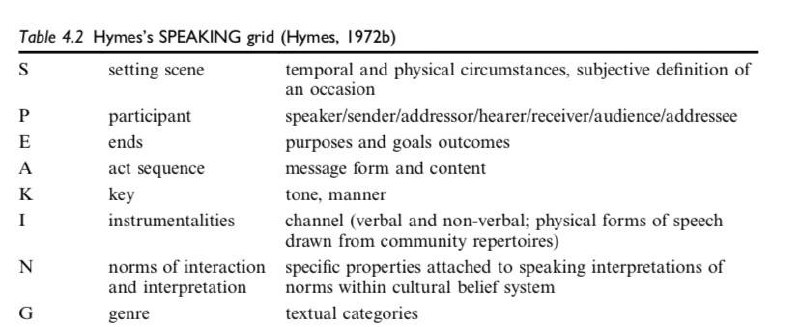 3- Interactional Sociolinguistics Approach
Interactional sociolinguistics is an approach within sociolinguistics that focuses on studying language as it is used in interaction. This approach emphasizes the importance of context, including the social, cultural, and linguistic context in which interaction occurs (Gumperz & Hymes, 1972).
 According to interactional sociolinguistics, language use is a collaborative process that involves negotiation and co-construction between speakers. Sociolinguists using this approach examine how language is used to negotiate social relationships, identities, and power dynamics and how speakers use language to convey meaning beyond the literal meaning of words. This approach has been used to study various interactions, including conversations between friends, professional interactions, and interactions between people from different cultural backgrounds.
4- Critical Sociolinguistics Approach
 Critical sociolinguistics is an approach that examines how language is used to maintain or challenge social hierarchies and how linguistic inequalities can be addressed (Fairclough & Wodak, 1997). 
This approach focuses on how language constructs and perpetuates societal power relations. 
Sociolinguists using this approach examine how language is used to reproduce social inequalities and maintain dominant power structures and how language can be used to resist and challenge these structures. Critical sociolinguistics aims to raise awareness about linguistic inequalities and promote social justice by examining the relationship between language and power.
5- Anthropological Linguistics Approach
Anthropological linguistics is an approach in sociolinguistics that combines the study of language with the study of culture. It examines how language expresses cultural concepts, beliefs, and practices (Duranti, 1997).
 Sociolinguists using this approach study the relationship between language and culture and how they influence each other. They analyze language use in specific cultural contexts and try to understand the cultural meaning of linguistic phenomena. 
The goal of anthropological linguistics is to understand how language is used in different cultures and how it reflects cultural practices and values.
Conclusion

Language as a distinctive communication element presents linguistics varieties, which are geographical, historical, social, and culturally determined.

The sociology of language is sometimes called ‘macro-sociolinguistics’. It concerns itself with whole languages and their distribution and usage within society and not, for example, with language features or structures or with more micro-social processes. Typically the focus is on the use of languages by particular groups.

Micro-linguistic studies, are those that typically focus on very specific linguistic items or individual differences and use to search for possibly wide-ranging linguistic and/or social implications.

Macro-linguistic studies are those studies that examine large amounts of language data to draw broad conclusions about group relationships.
sociolinguistics is a multidisciplinary field that studies how language is used within a social context. Sociolinguists use various approaches to understand how language functions in society comprehensively.
The variationist approach focuses on studying linguistic variation and the factors that influence it, while the ethnographic approach involves the study of language in its cultural context.
Interactional sociolinguistics examines how language negotiates social relationships, identities, and power dynamics. In contrast, critical sociolinguistics focuses on how language maintains or challenges social hierarchies and addresses linguistic inequalities. 
Finally, anthropological linguistics combines the study of language with the study of culture to examine how language is used to express cultural concepts, beliefs, and practices. Together, these approaches contribute significantly to understanding how language and society intersect.
References
Bell, A. (2014). The guidebook to sociolinguistics. Chichester: Wiley Blackwell.  
Duranti, A. (1997). Linguistic anthropology. Cambridge: Cambridge University Press.
Fairclough, N., & Wodak, R. (1997). Critical discourse analysis. In T. A. van Dijk (Ed.), Discourse as social interaction (pp. 258–284). Sage. 
Gumperz, J. J., & Hymes, D. (1972). Directions in sociolinguistics: The ethnography of communication. Holt, Rinehart, and Winston
Holmes, J. (2013). An introduction to sociolinguistics. Harlow, England: Pearson  Longman
Hudson, R. A. (2001). Sociolinguistics. Cambridge: University Press.
Labov, W. (1972). Sociolinguistic Patterns. Philadelphia: University of  Pennsylvania Press. 
Phillips, J. K., & Stern, H. H. (1986). Fundamental Concepts of Language  Teaching. Oxford: Oxford university press.
Wardhaugh, R., & Fuller, J. M. (2015). An introduction to sociolinguistics. (7th edition )
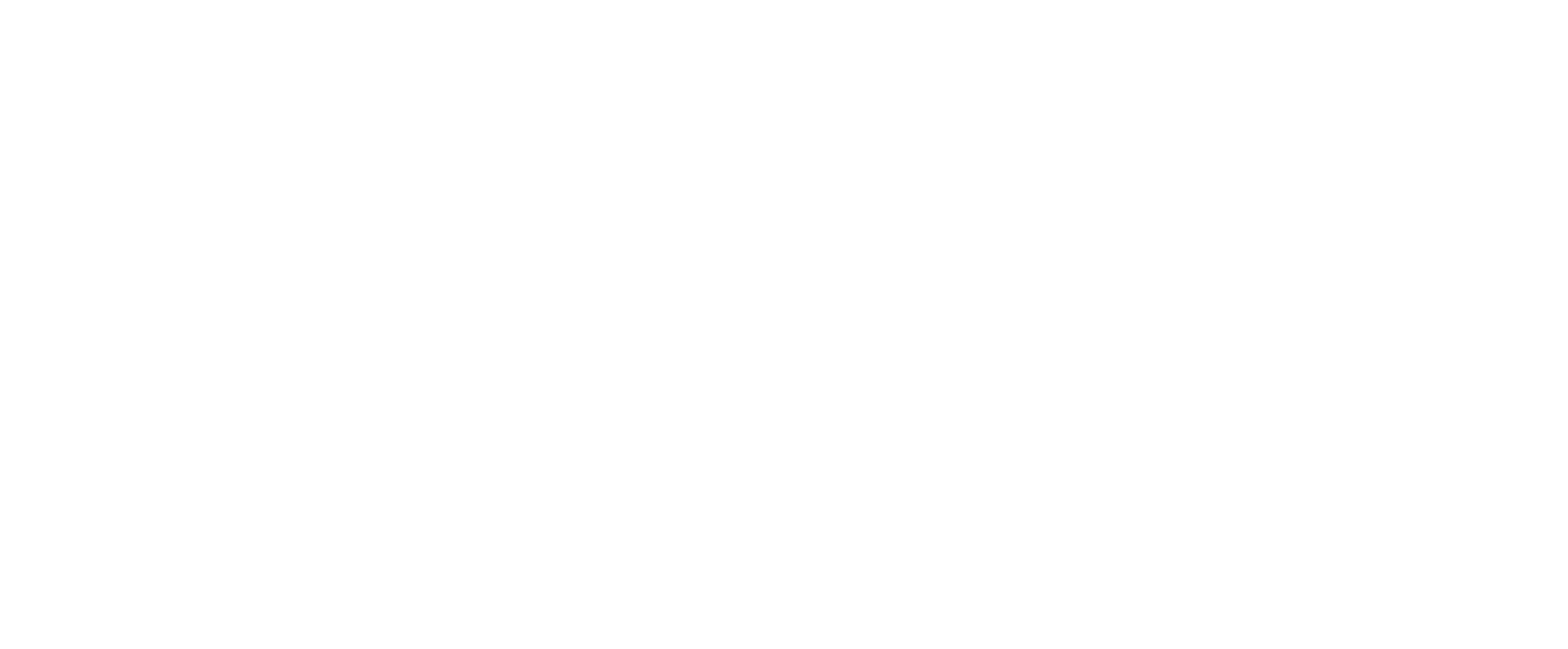 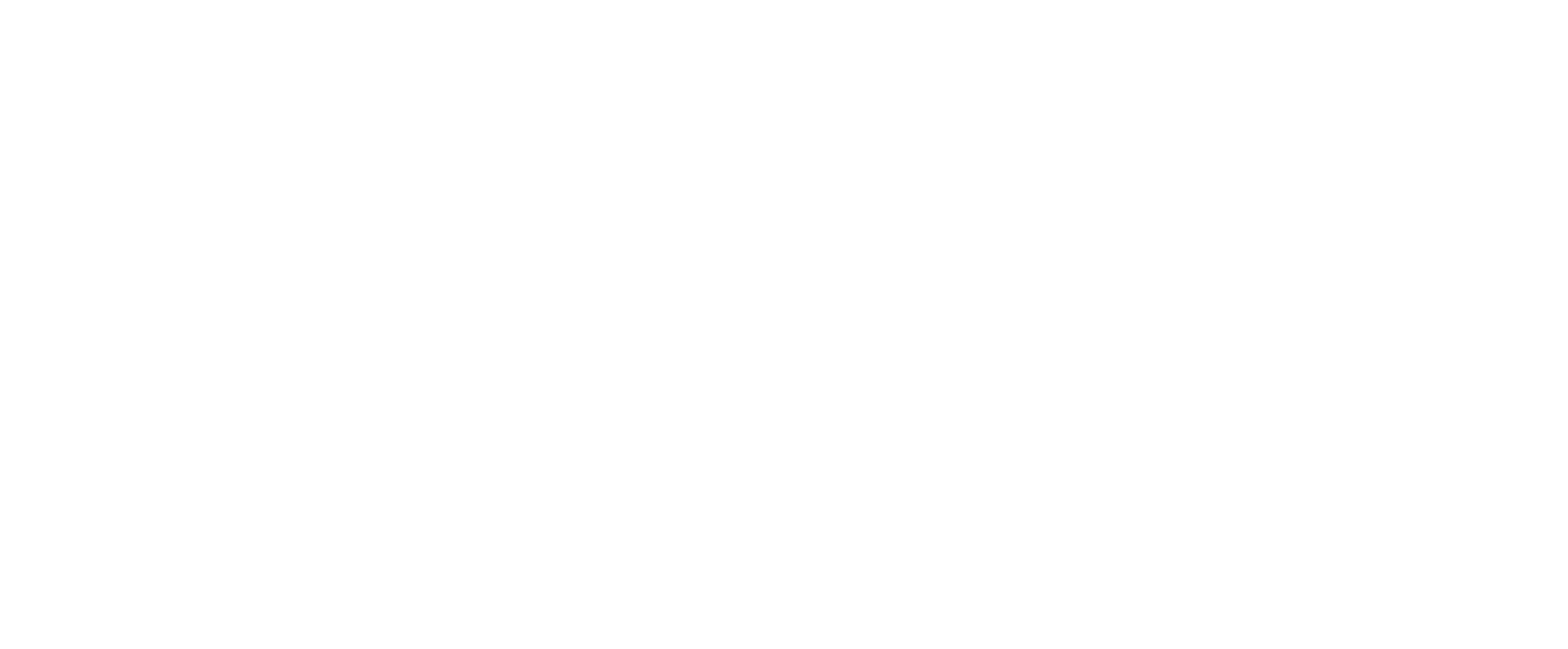 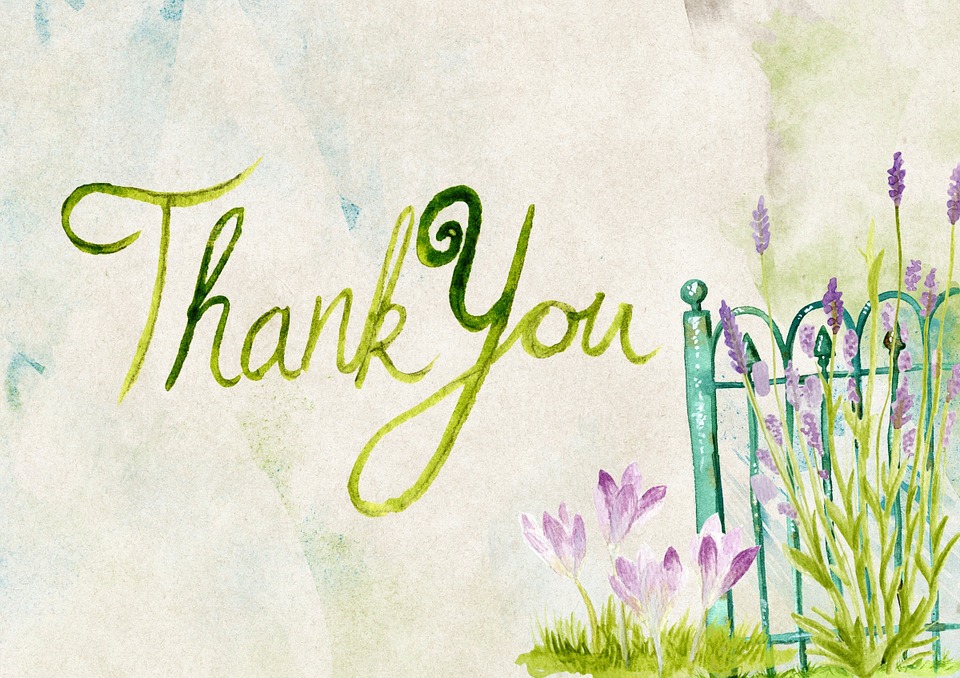